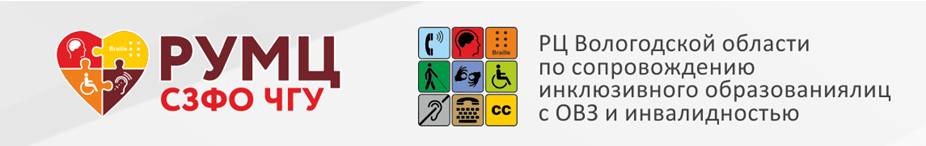 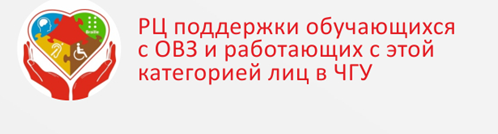 Опыт проектирования и реализация региональной межведомственной модели комплексного сопровождения детей  на территории Вологодской области
Денисова Ольга Александровна,
 заведующая кафедрой дефектологического образования Института педагогики и психологии 
Череповецкого государственного университета, 
директор Ресурсного учебно-методического центра Северо-Западного Федерального округа ЧГУ, 
доктор педагогических наук, профессор
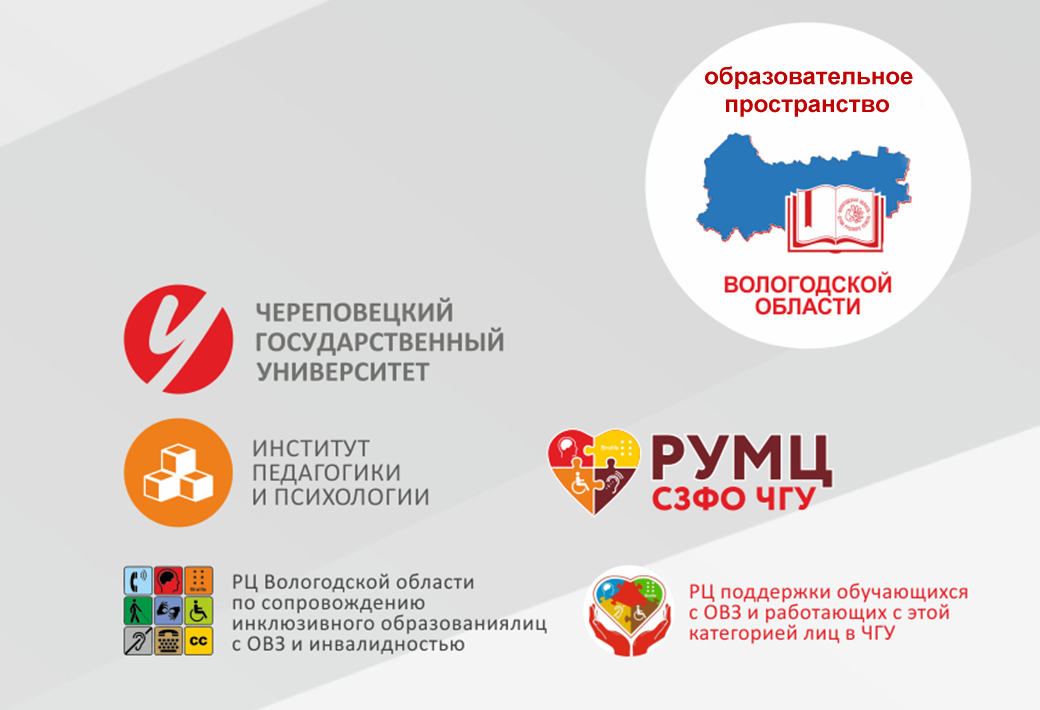 Кафедра дефектологического образования ЧГУ: 
«СИСТЕМА ИНКЛЮЗИВНОГО ОБРАЗОВАНИЯ ВОЛОГОДСКОЙ ОБЛАСТИ: ОТ РОЖДЕНИЯ ДО ТРУДОУСТРОЙСТВА»
2
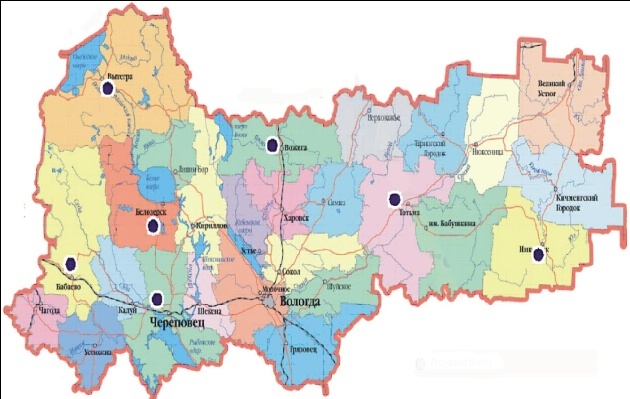 Кафедра дефектологического образования ЧГУ: опыт и разработки
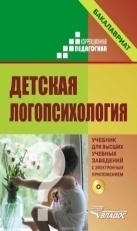 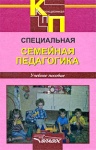 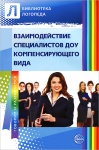 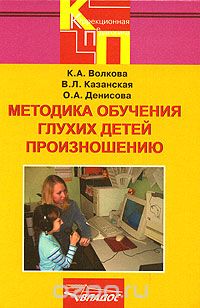 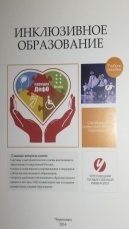 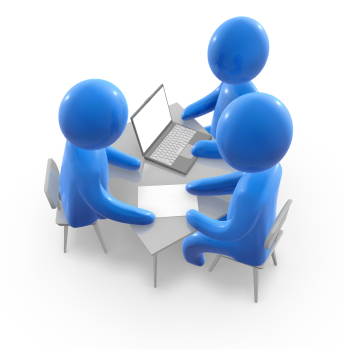 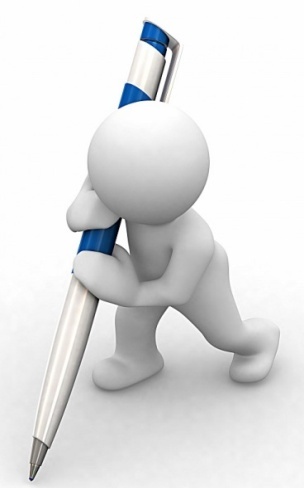 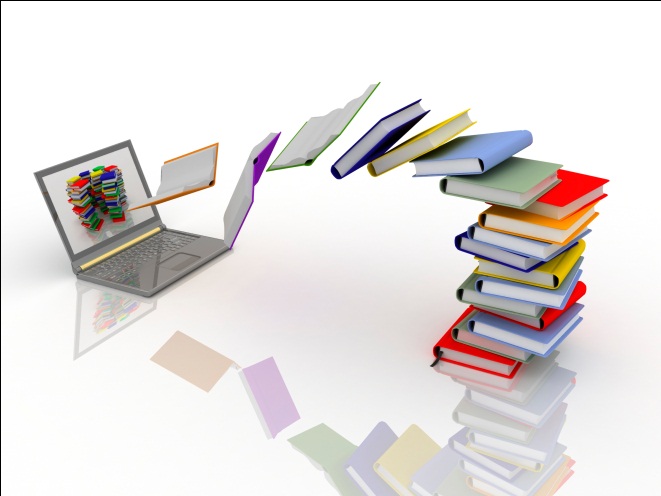 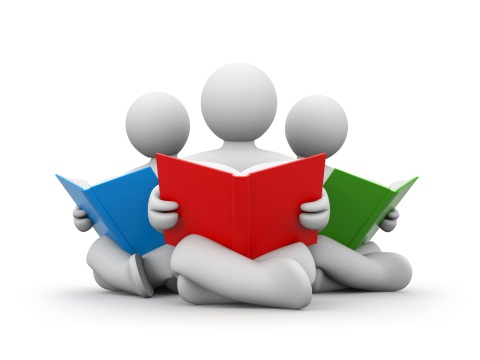 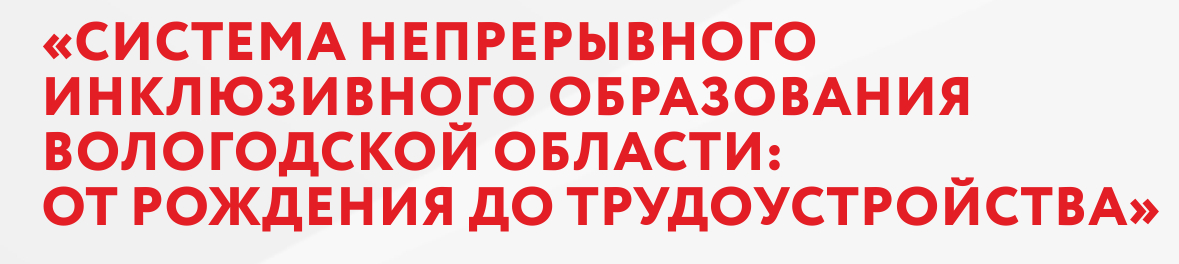 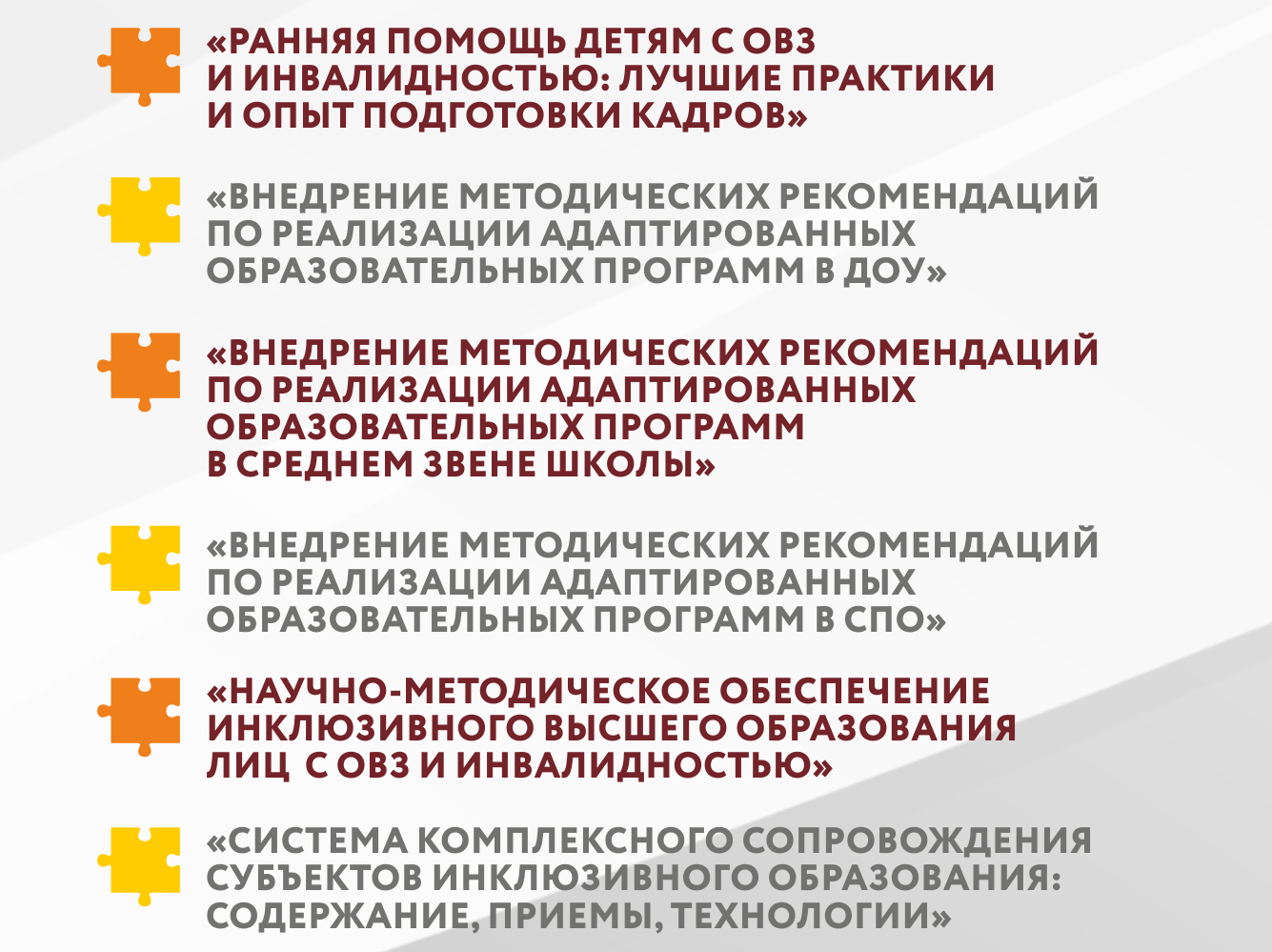 4
РАННЯЯ ПОМОЩЬ 
детям с ОВЗ и инвалидностью: 
лучшие практики и опыт подготовки кадров
Магистерская программа «Абилитационная работа с детьми с ОВЗ» (направление подготовки «Специальное (дефектологическое) образование
Программы КПК «Ранняя помощь детям с ОВЗ и инвалидностью»
Учебные пособия для подготовки специалистов, обеспечивающих раннюю помощь детям с ОВЗ и инвалидностью
Проект «С первых дней» при поддержке БФ «Дорога к дому»
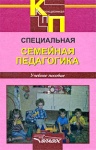 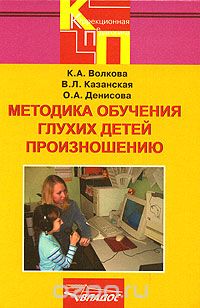 Внедрение методических рекомендаций по реализации адаптированных образовательных программ в ДОУ
Обучение по направлению подготовки «Специальное (дефектологическое) образование»: программы бакалавриата «Дошкольная дефектология», «Логопедия»; магистерская программа «Инклюзивное образование»
Программы КПК в сфере дошкольного инклюзивного образования
Учебные пособия для подготовки специалистов, обеспечивающих дошкольное образование детей  с ОВЗ и инвалидностью
Экспериментальные площадки на базе ДОУ
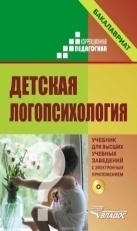 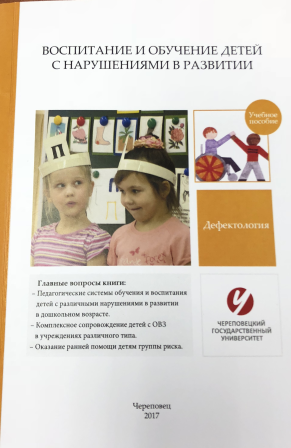 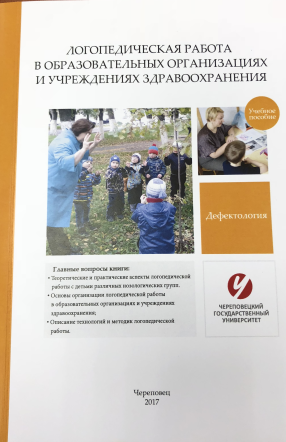 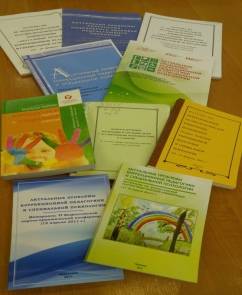 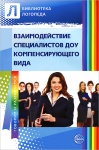 Внедрение методических рекомендаций 
по реализации адаптированных образовательных программ в ДОУ
Требования и подходы к структуре и содержанию АОП для детей дошкольного возраста с ОВЗ различных нозологических групп:
нарушения слуха (глухие, слабослышащие и позднооглохшие, дети после кохлеарной имплантации), 
нарушения зрения (слепые, слабовидящие),
нарушения речи  
нарушения  опорно-двигательного аппарата, 
нарушения интеллекта (задержка психического развития, умственная отсталость), 
расстройства аутистического спектра, 
сложные и множественные нарушения.

Требования к созданию развивающей предметно-пространственной среды, к применению образовательных и медицинских технологий, к организации взаимодействия специалистов ДОО с родителями и организации семейных форм дошкольного образования, к написанию рабочей программы педагога, к проведению мониторинга развития детей и достижений
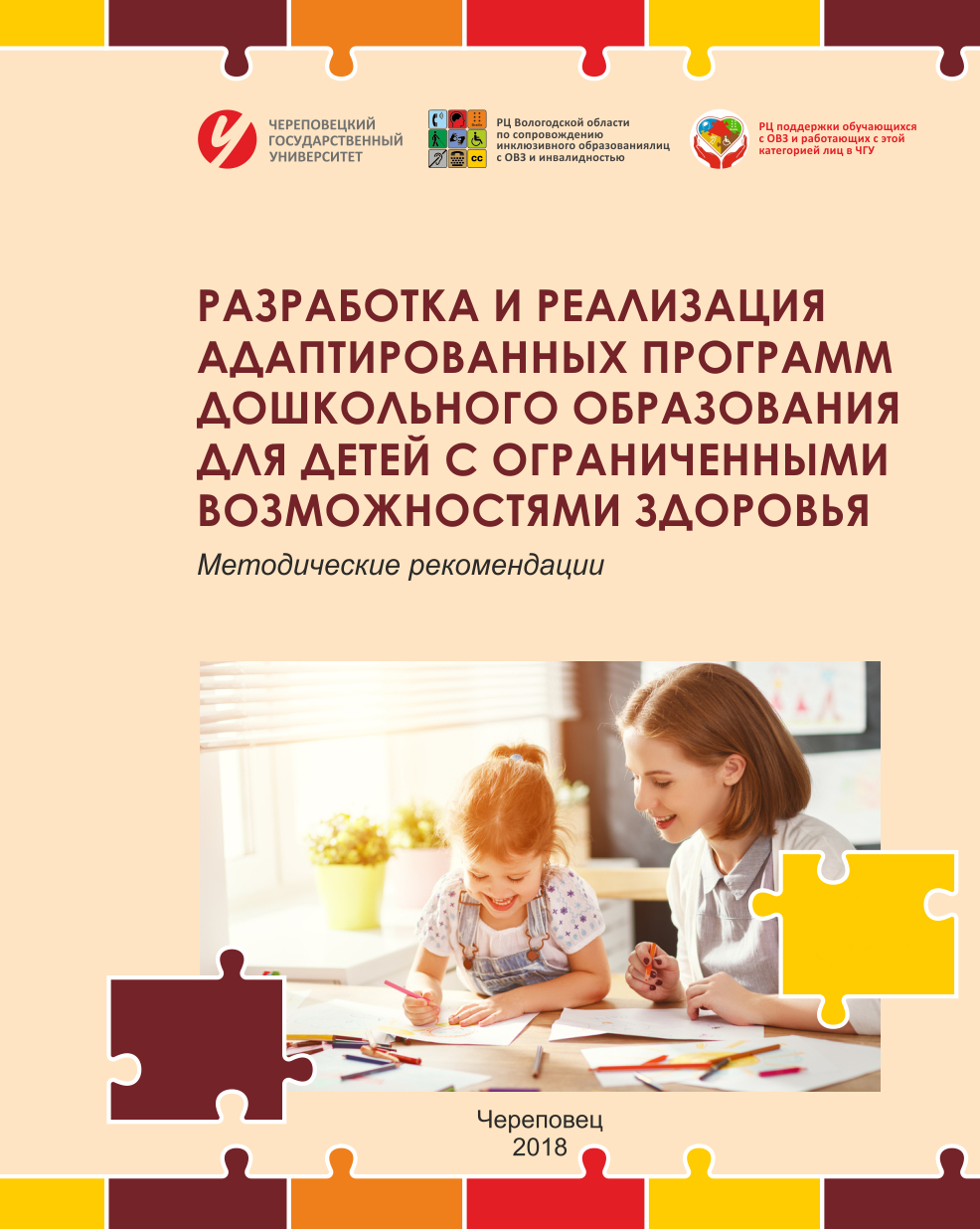 7
Внедрение методических рекомендаций по реализации адаптированных образовательных программ в среднем звене школы
Магистерские программы «Инклюзивное образование» , «Специальная психология» (направление подготовки «Специальное (дефектологическое) образование»
Программы КПК в сфере школьного инклюзивного образования
Учебное пособие для подготовки специалистов, обеспечивающих школьное образование детей  с ОВЗ и инвалидностью
Межведомственная реализация проектов «Радуга успеха», «Паровоз», сотрудничество с ресурсными центрами школьного инклюзивного образования
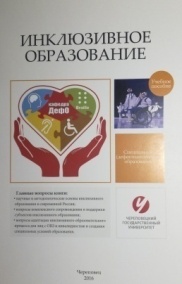 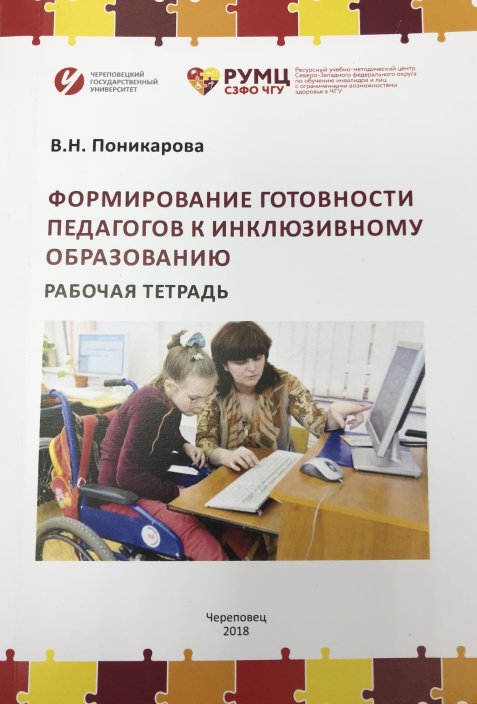 Внедрение методических рекомендаций 
по реализации адаптированных образовательных программ 
в среднем звене школы
Обоснование логики и содержания проектирования  модельных комплексов базовых предметов общеобразовательных программ для детей-инвалидов и детей с ОВЗ (9 нозологических групп) в условиях инклюзивного образования. 

Материалы для оценки планируемых результатов (метапредметных, предметных) освоения АОП ООО обучающимися с ОВЗ (9 нозологических групп) по учебным предметам: русский язык, математика (алгебра, геометрия), информатика, история, обществознание, география, физика, химия, физическая культура.

Методические рекомендации по подготовке обучающихся с ОВЗ (9 нозологических групп) и инвалидов, осваивающих ФГОС ООО, к государственной итоговой аттестации в форме основного государственного экзамена (ОГЭ) и государственного выпускного экзамена (ГВЭ)
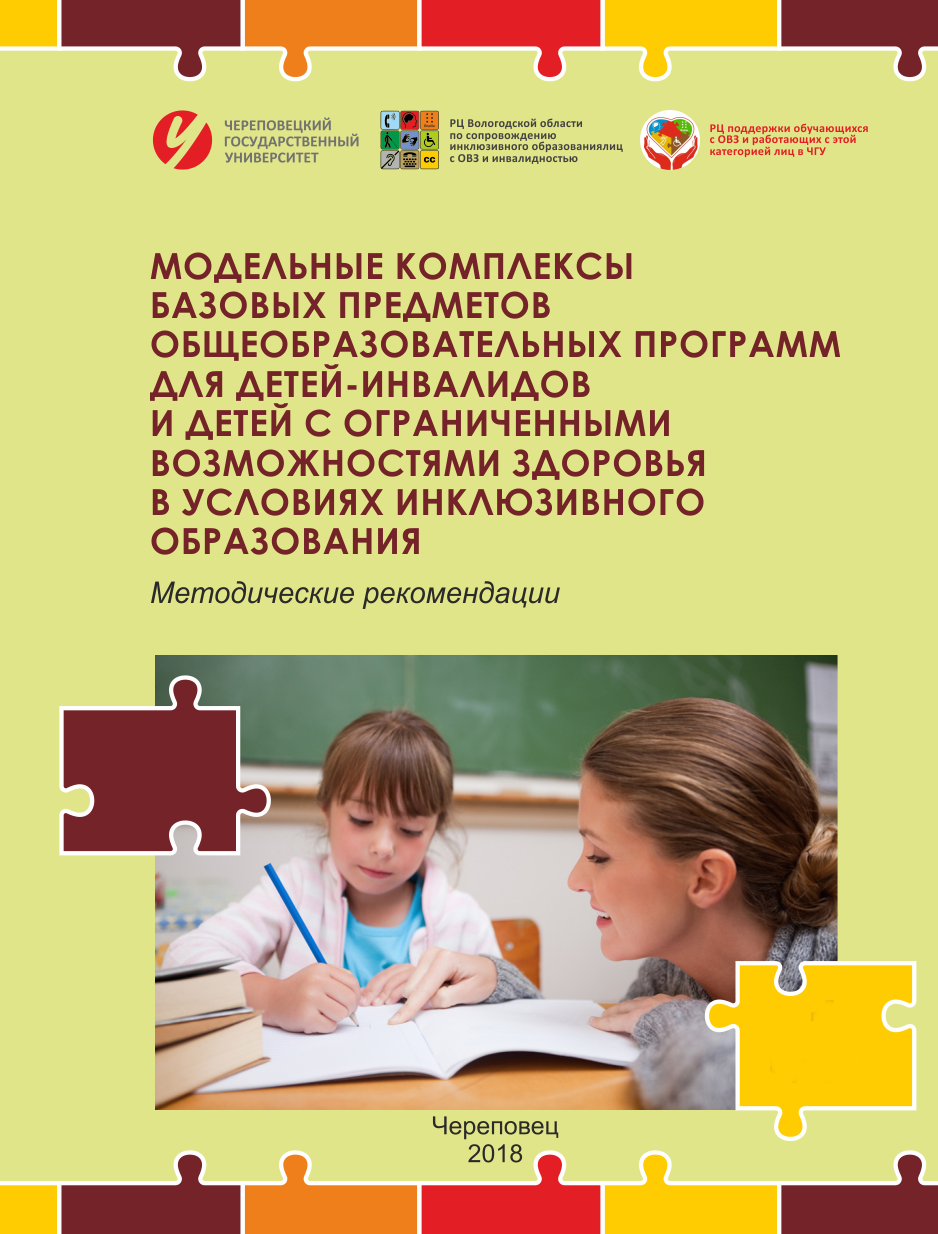 9
Внедрение методических рекомендаций по реализации адаптированных образовательных программ в СПО
Магистерская программа «Инклюзивное образование» (направление подготовки «Специальное (дефектологическое) образование»
Программы КПК по темам «Инклюзивное образование в СПО», «Профориентация и трудоустройство инвалидов»
Учебные пособия для подготовки специалистов, обеспечивающих инклюзивное  образование лиц с ОВЗ и инвалидностью
Сотрудничество с базовыми профессиональными образовательными организациями Вологодской области
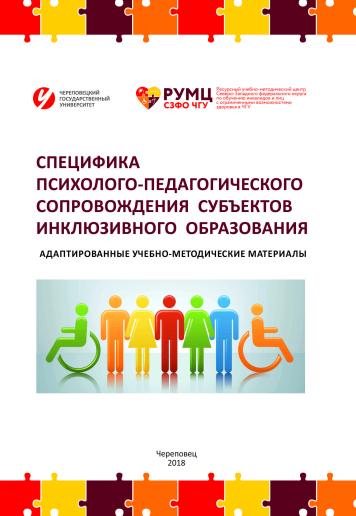 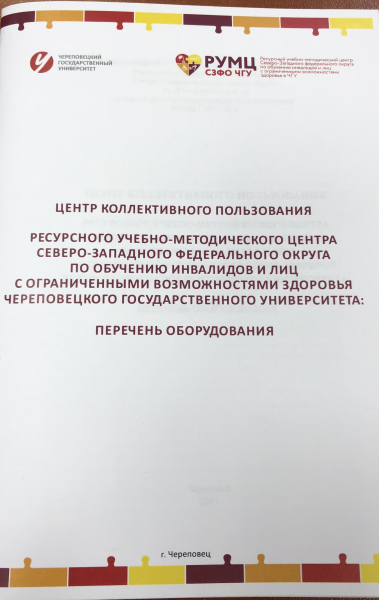 Внедрение методических рекомендаций 
по реализации адаптированных образовательных программ 
в СПО
Макеты примерных адаптированных профессиональных основных образовательных программ СПО для профессиональной подготовки лиц с ОВЗ и инвалидностью по профессиям /специальностям, 
Рабочие программы адаптационных дисциплин "Коммуникативный практикум", "Социальная адаптация и основы социально-правовых знаний», «Адаптивная физическая культура».
Макет индивидуального учебного плана с рекомендациями по его заполнению, 
Методические рекомендации к основным структурным компонентам макета адаптированной образовательной программы по специальностям: 
09.02.06. Сетевое  и системное администрирование для студентов с нарушениями опорно-двигательного аппарата, 
44.02.02. Преподавание в начальных классах для студентов с нарушениями зрения 
09.12.2016 Повар, кондитер для студентов с нарушениями слуха.
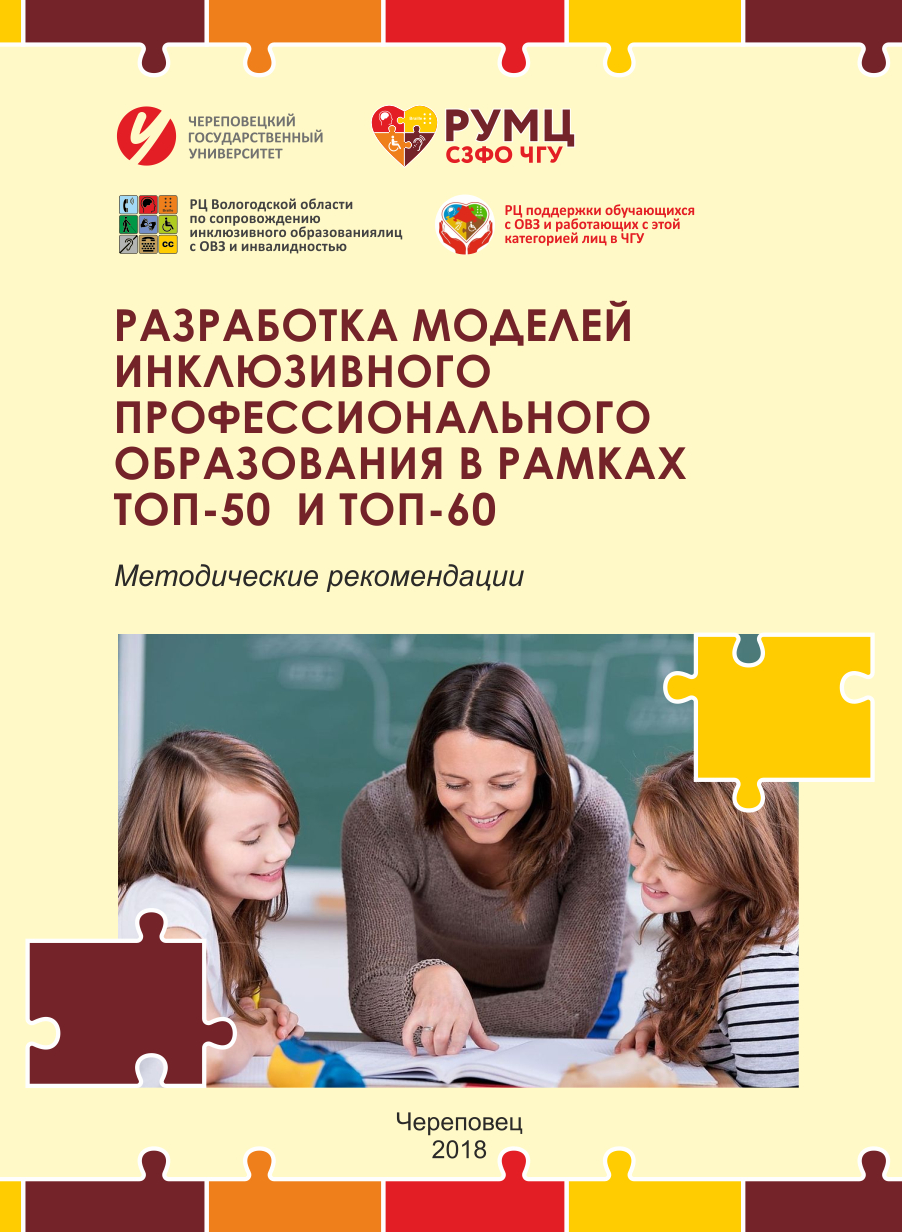 11
Научно-методическое обеспечение инклюзивного высшего образования 
лиц с ОВЗ и инвалидностью
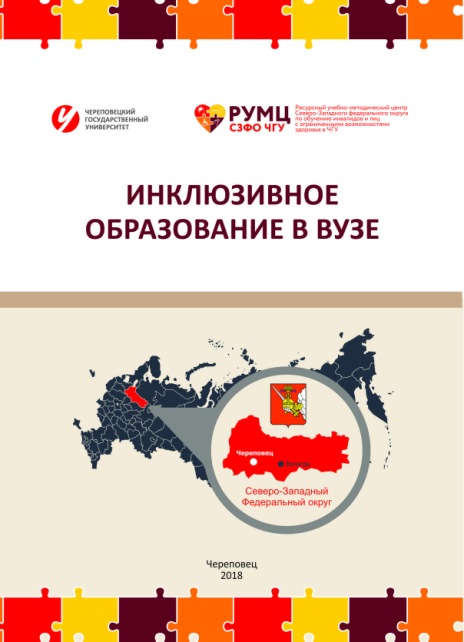 РУМЦ СЗФО ЧГУ
Адаптированные учебно-методические материалы
Адаптированные образовательные технологии
Адаптированные учебные пособия
Программы КПК по теме «Инклюзивное образование в вузе»
4 вида мониторинга абитуриентов, студентов, выпускников и вузов по вопросам доступности инклюзивного высшего образования
Мероприятия по профориентации и трудоустройству молодых инвалидов
Взаимодействие с субъектами инклюзивного высшего образования
Сеть вузов –партнёров Северо-Западного федерального округа
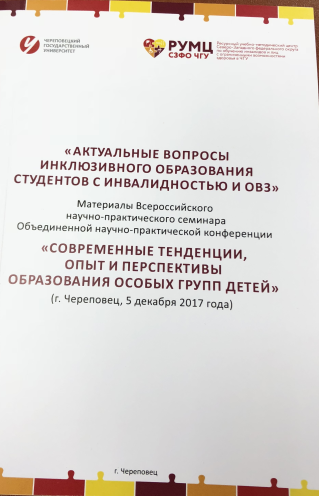 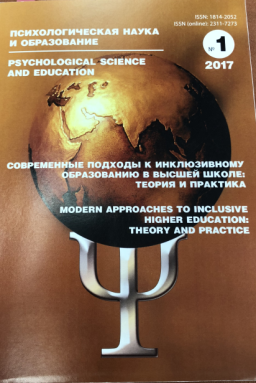 12
Система комплексного сопровождения субъектов инклюзивного образования: содержание, приёмы, технологии
Ресурсный центр поддержки обучающихся с ОВЗ и работающих с этой категорией лиц 
Алгоритм сопровождения обучающихся с ОВЗи инвалидностью в инклюзивном образовательном пространстве 
Технологии разработки адаптированных образовательных программ 
Технологии разработки адаптированных учебно-методических  материалов
Приёмы преодоления коммуникативных и академических трудностей лиц с ОВЗ и инвалидностью
Алгоритмы и технологии взаимодействия с субъектами инклюзивного образования
Партнёрская сеть субъекто инклюзивного образования
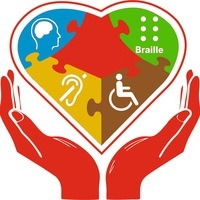 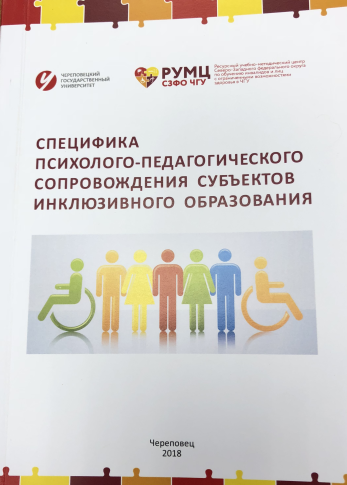 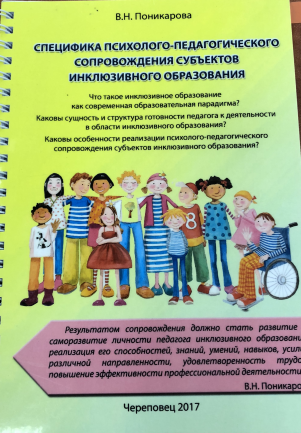 13
Система комплексного сопровождения субъектов инклюзивного образования: содержание, приёмы, технологии
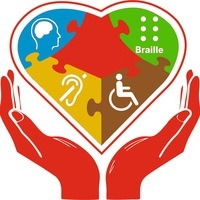 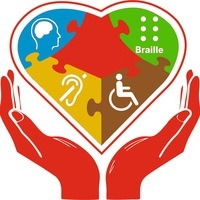 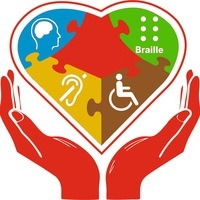 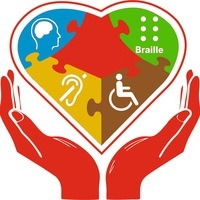 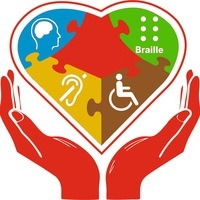 14
Система комплексного сопровождения субъектов инклюзивного образования: содержание, приёмы, технологии
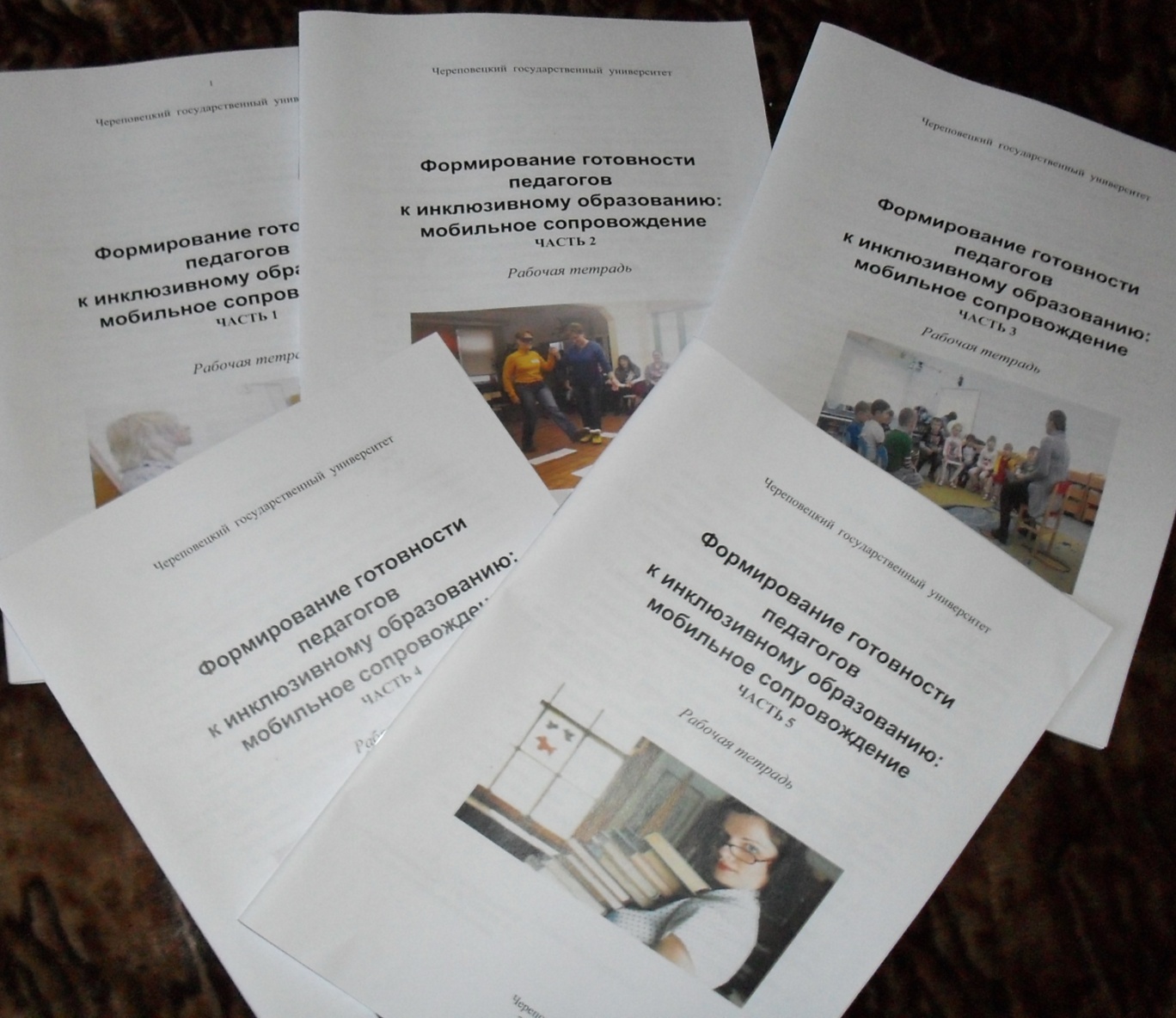 Разработки, содержащие материалы комплексного сопровождения  субъектов инклюзивного образования

Содержание, приемы, технологии   формирования  и поддержания готовности педагогов различных образовательных ступеней к осуществлению инклюзивного образования

Результаты проектной и опытно-экспериментальной работы
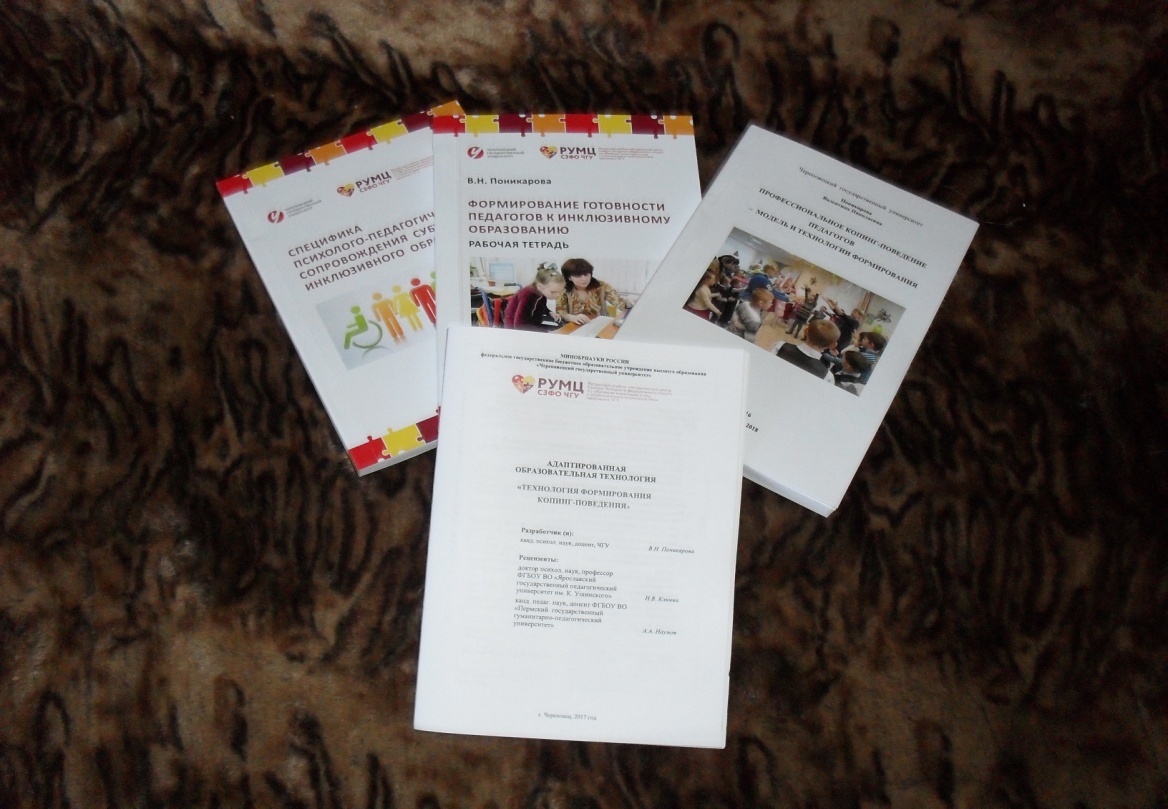 15
Взаимодействие субъектов сопровождения инклюзивного образования
Решаемые задачи: - формирование компетенций по сопровождению инклюзивного образования; 		  - профориентация, сопровождение образования, содействие в трудоустройстве
		    и постдипломное сопровождение молодых инвалидов и лиц с ОВЗ
Координационный совет по делам инвалидов г Череповца
Совет по делам инвалидов Вологодской обл.
Вологодский институт развития образования
Вузы-партнёры:11 вузов  Архангельской, Калининградской, 
Вологодской, Новгородской, Мурманской, 
Псковской обл., респ. Карелия и Коми
Союз ректоров вузов СЗФО
Межведомственная рабочая группа по организации общего, профессионального, дополнительного образования детей-инвалидов и детей с ОВЗ
Дошкольные
 ОО
Школы
Учреждения СПО
Центры ДОД
Центры  ППМСП
Учреждения 
образования
Советы и 
объединения
Межведомственная рабочая группа по содействию в трудоустройстве инвалидов 
г. Череповца
Правительство Вологодской области  и мэрия г. Череповца
Бизнес
Областной экспертный совет по инклюзивному образованию
Методические объединения специалистов
Законодательное собрание Вологодской области
Власть
ОО и СО НКО
Департамент образования Вологодской обл.
Муниципальные управления образования Вологодской обл.
Основные работодатели региона: ПАО «Северсталь», ФОСАГРО и др.
Учреждения 
соцзащиты
Учреждения 
здравоохранения
Благотворительные фонды:  «Дорога к дому», «Храбрые  русские сердца»
Департамент соцзащиты населения Вологодской обл.
Департамент труда и занятости населения Вологодской обл.
Реабилитационные центры
ЦЗН
МУЗ
Бюро 
МСЭ
РООИ и ГООИ и их родственников: «Ареопаг», «Я могу», ВОИ и др.
Методическое обеспечение региональной межведомственной модели комплексного сопровождения детей  на территории Вологодской области
Ссылка: https://www.chsu.ru/fakultety/ffkis/rc/-/asset_publisher/jv5K/content/razrabotki-cgu-dla-regional-noj-sistemy-inkluzivnogo-obrazovania?_101_INSTANCE_jv5K_redirect=%2Ffakultety%2Fffkis%2Frc
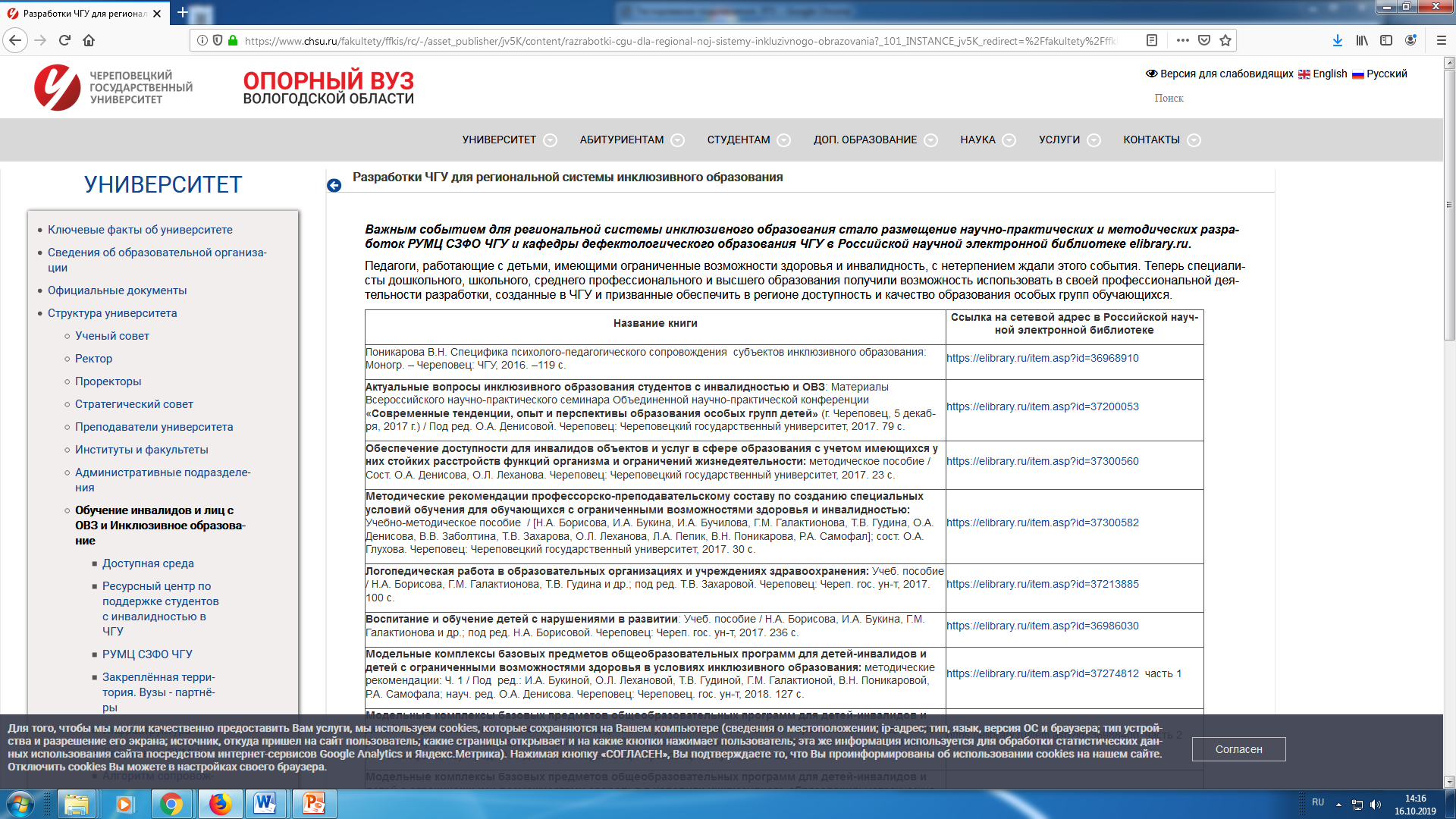 17
Ждём вас в гости!
https://www.chsu.ru/rumc-szfo-cgu
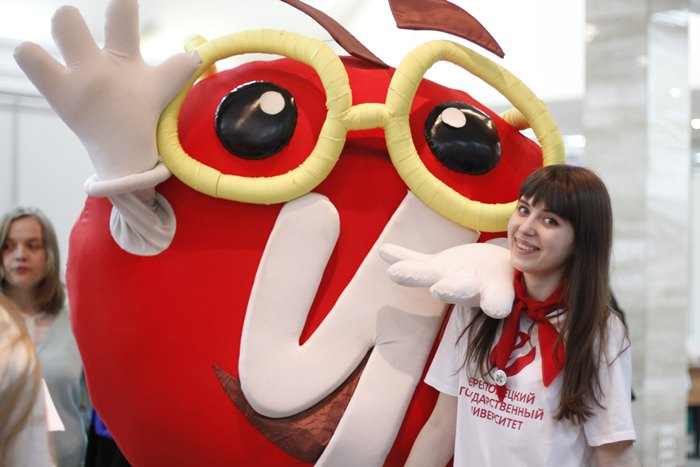 Телефон: 
8 (8202) 518-123 Call-центр: 
8-800-550-19-35 E-mail: 
rumts_szfo_chgu@mail.ru
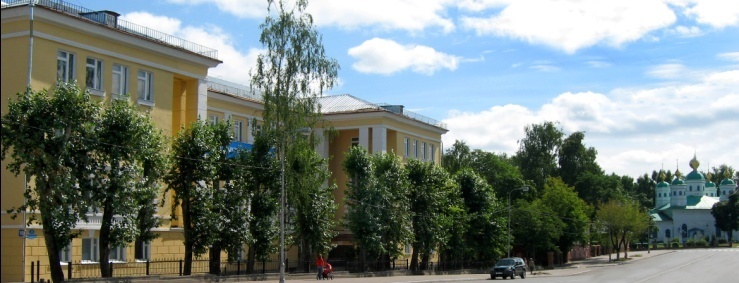 18